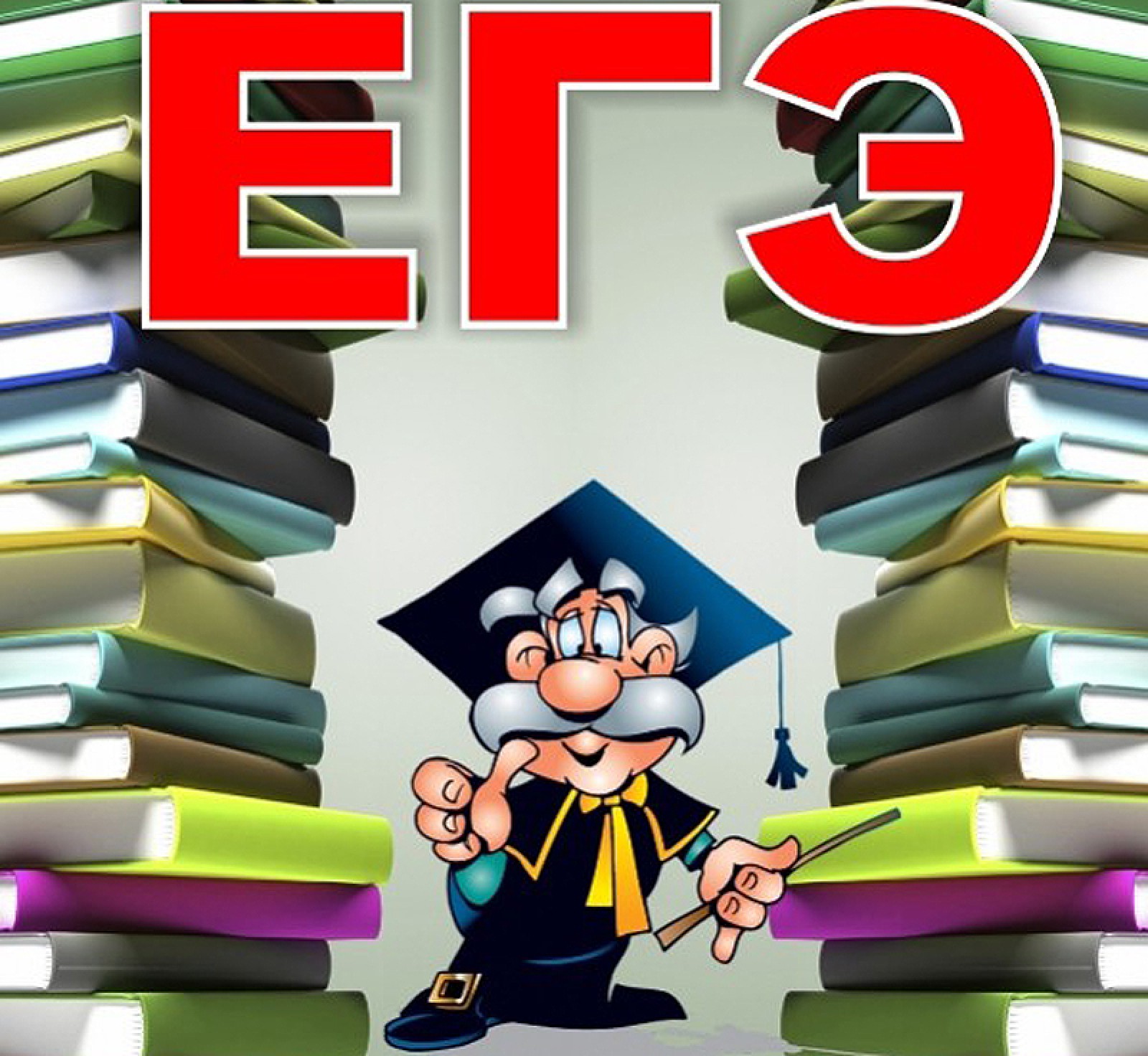 Мастер-класс по биологии и химии
«Юные создатели заданий ЕГЭ»
Составь схему
ОРГАНОИДЫ
МИТОХОНДРИИ
ОДНОМЕМБРАННЫЕ
ПЛАСТИДЫ
ДВУМЕМБРАННЫЕ
ЯДРО
НЕМЕМБРАННЫЕ
РИБОСОМЫ
ВАКУОЛЬ
КЛЕТОЧНЫЙ ЦЕНТР
КОМПЛЕКС ГОЛЬДЖИ
ЭНДОПЛАЗМАТИЧЕСКАЯ СЕТЬ
ЛИЗОСОМЫ
Составьте правильную последовательность систематических категорий для царства растений и животных:
Род , вид, класс, тип, порядок, отряд, отдел, семейство
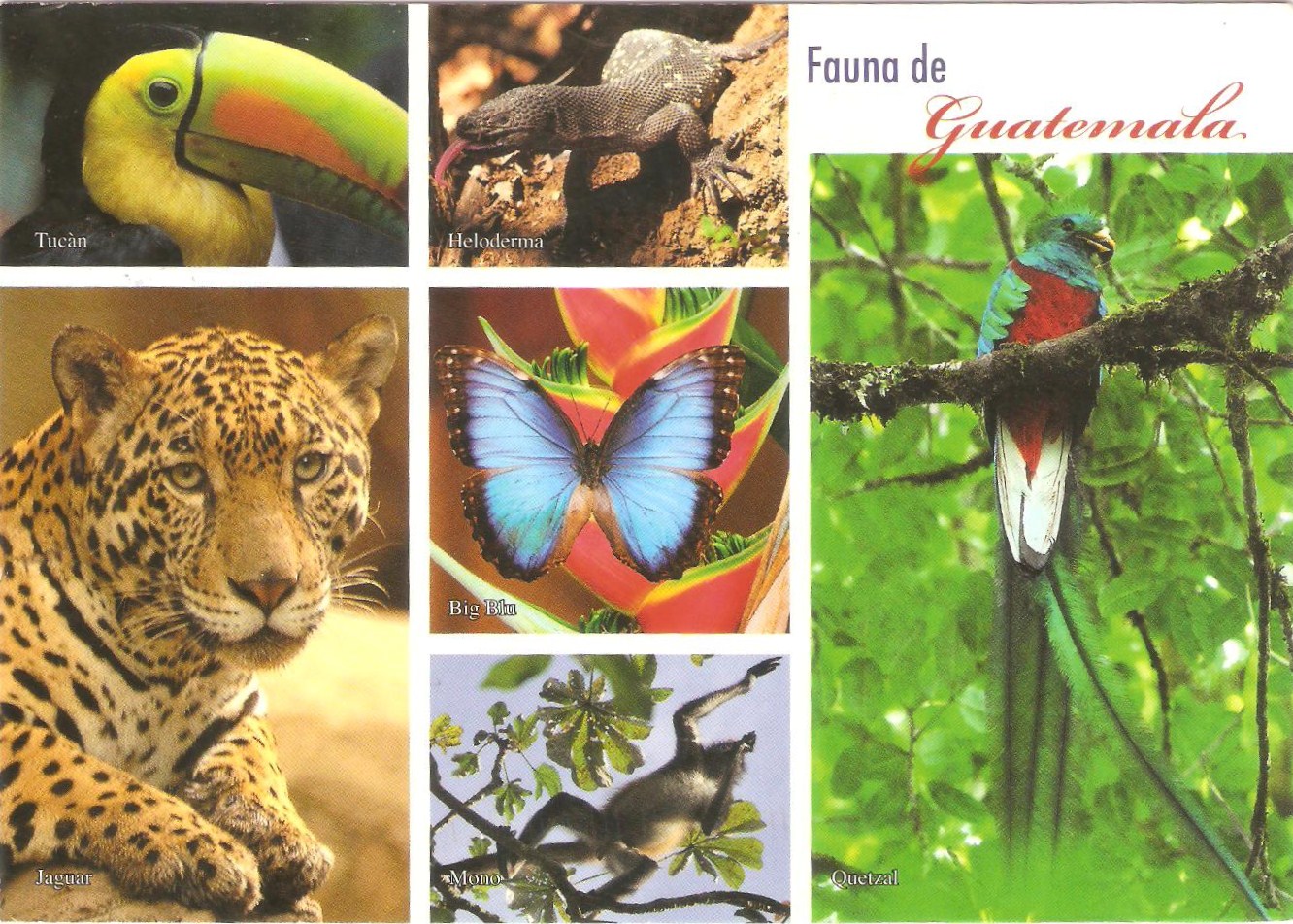 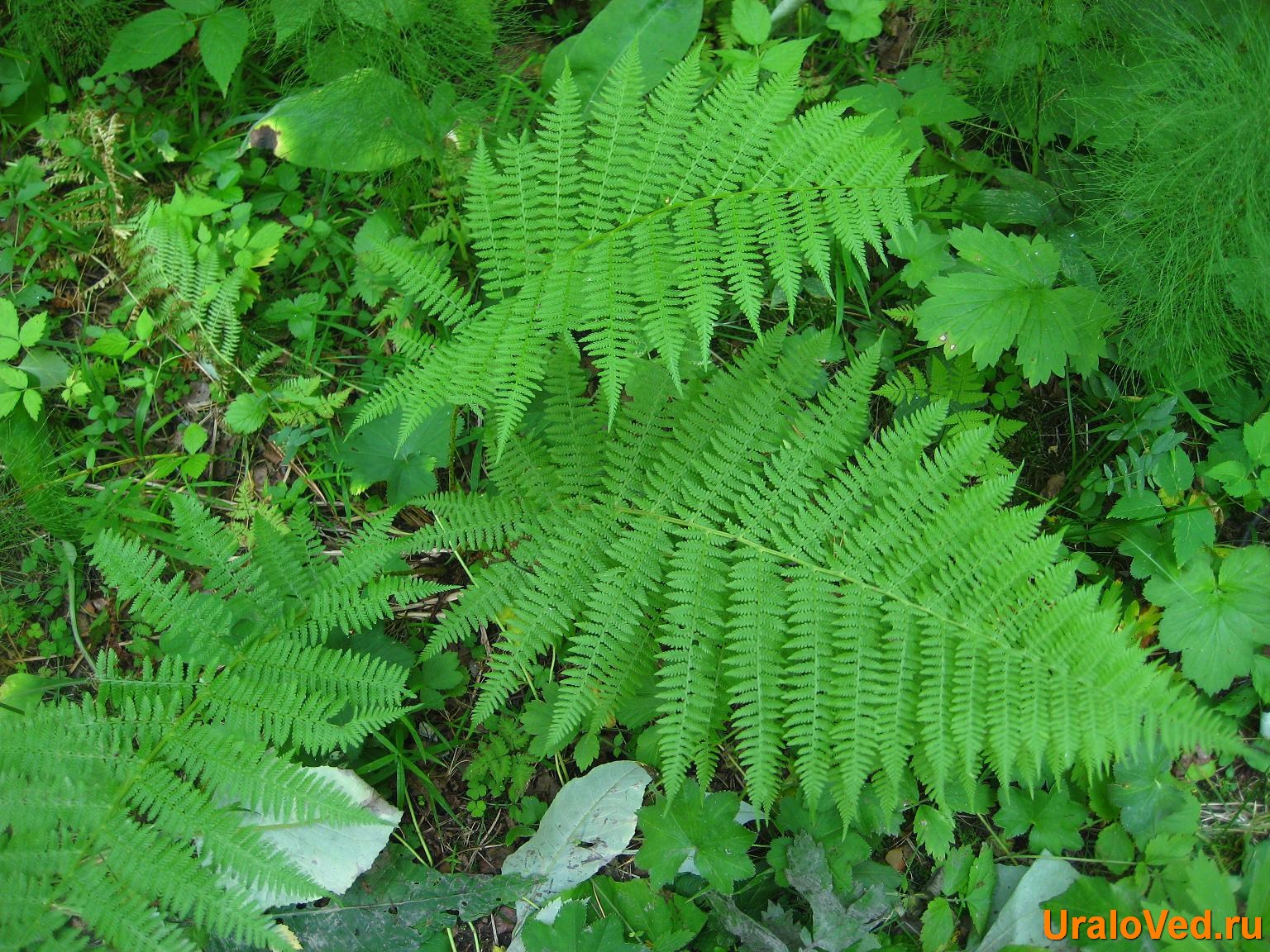 ОСУЩЕСТВИТЬ ЦЕПОЧКУ ПРЕВРАЩЕНИЙ
C2 H6  C2 H5 cl  C 4H10CH3-COOHCH3-COONa      CH4C2 H4 C2 H4           C2H4Cl2      C2H2             HOOC-COOH(COO)2Cа          COHCOOH
Скелет рыбы и земноводного
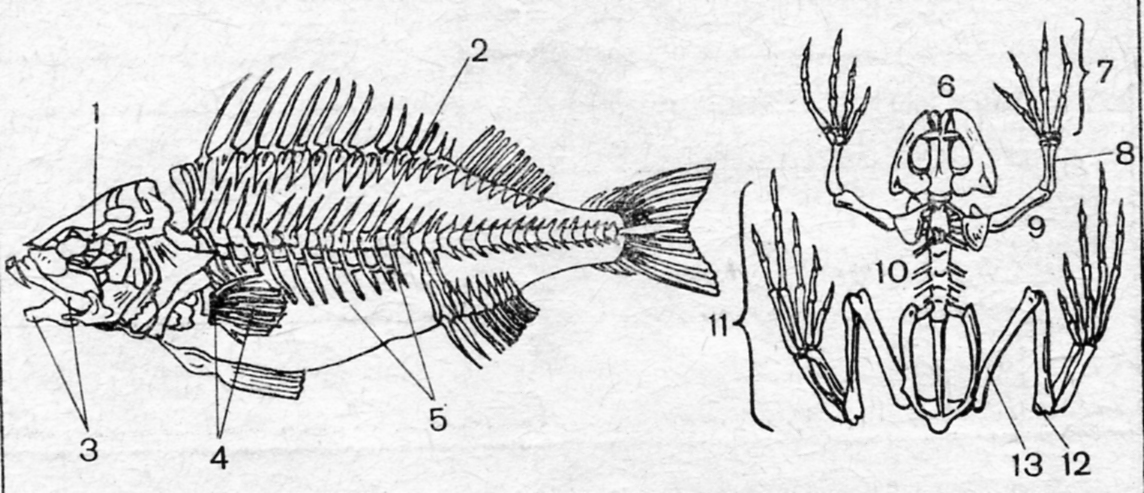 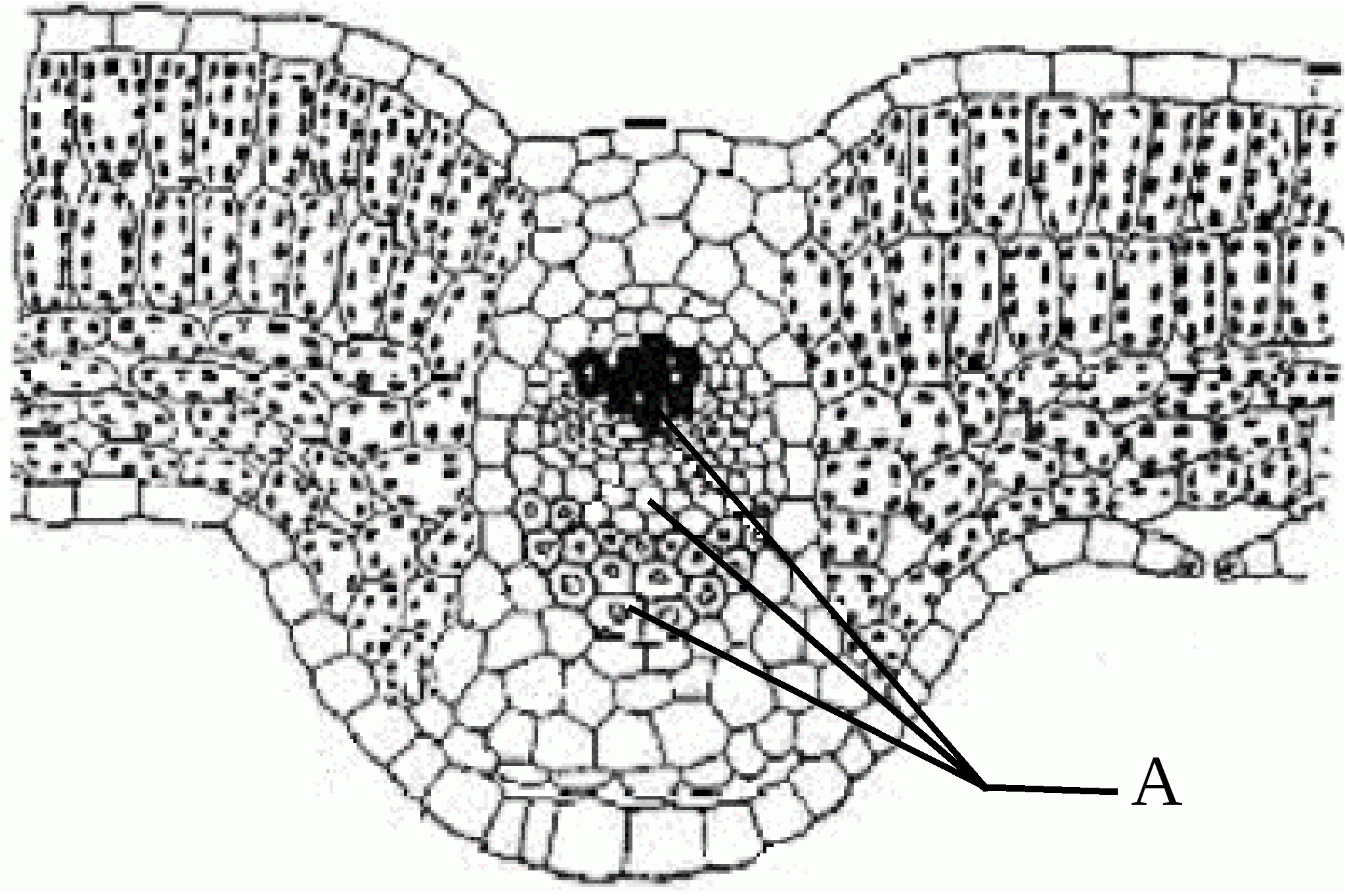 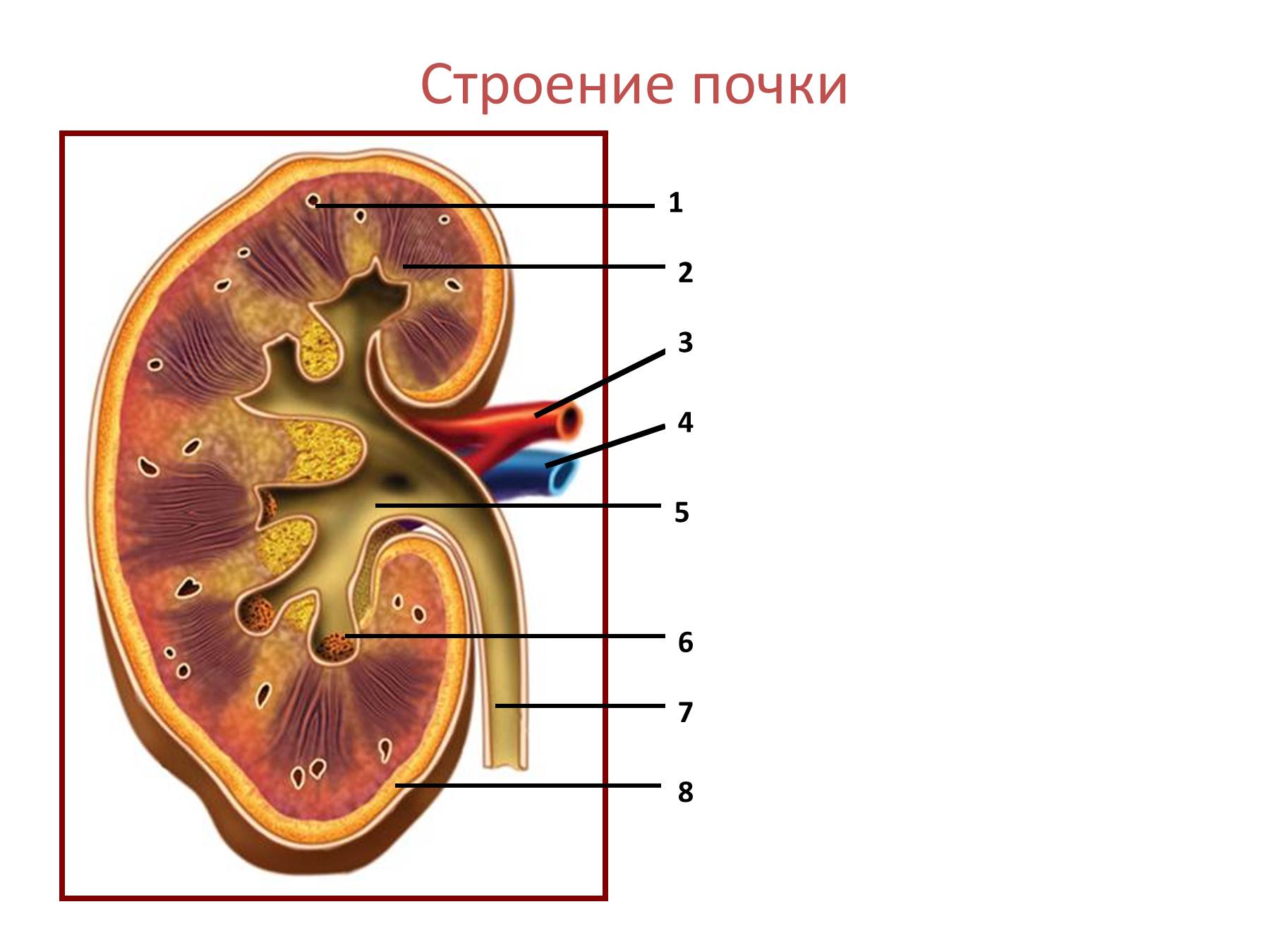 Строение сердца
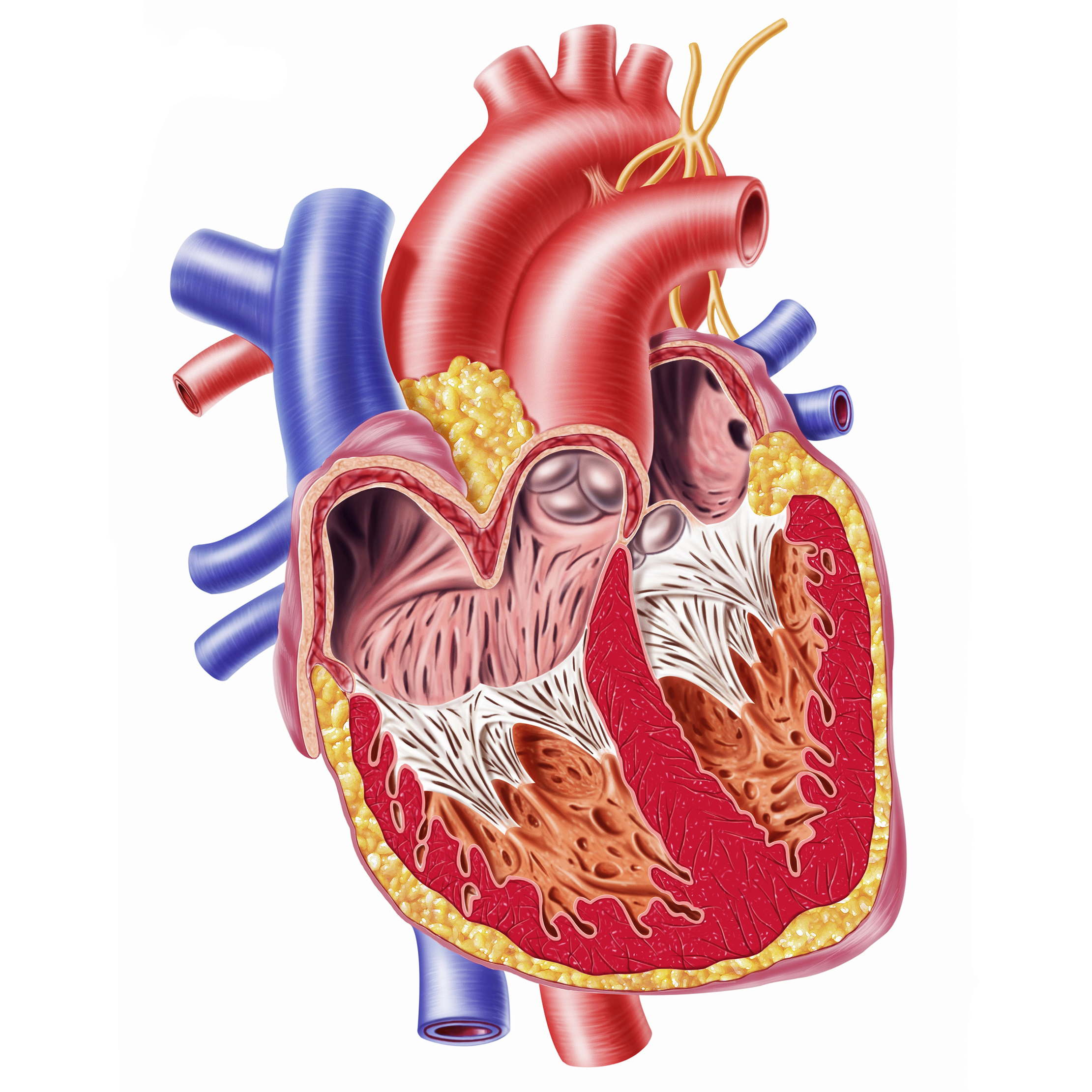 Составить окислительно-востановительную реакцию
 CH3-COOH+MпSO4+K2SO4+H2O

CH3-CH2-OH+KMпO4+H2SO4                                

(NH4)2Cг2O7N2+Cг2O3+H2O
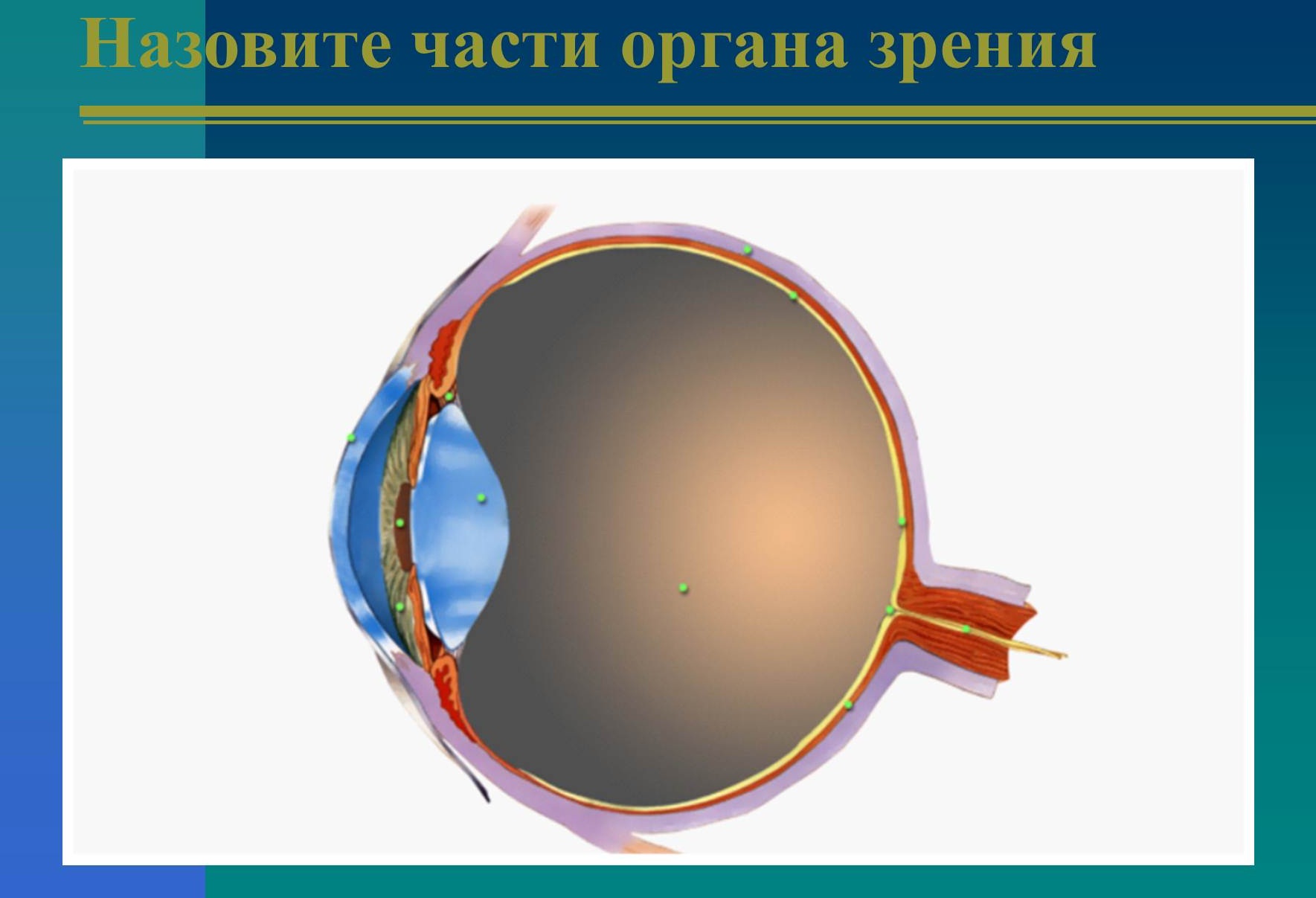 Строение уха
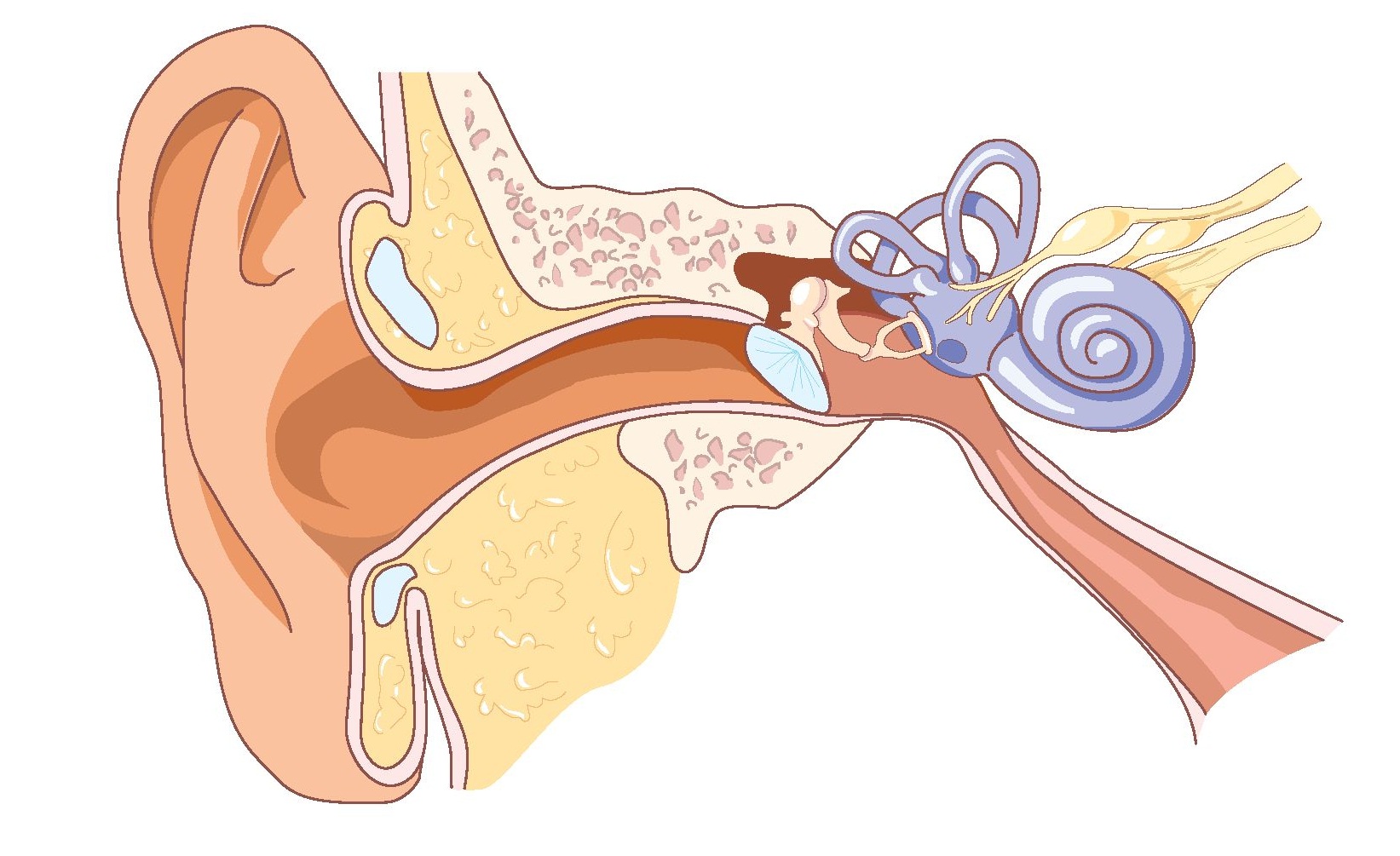 Определение катионов металлов по цветам пламени
Задача
 
При сжигании образца некоторого органического соединение массой 2,55 г получено 3,36 л (н.у.) углекислого газа и 3,15 г воды.
 
Известно, что данное соединение не вступает в реакцию этерификации и не взаимодействует с металлическим натрием. Его можно получить в одну стадию из изопропанола.
 
На основании данных условия задания:
Проведите необходимые вычисления (указывайте единицы измерения искомых физических величин) и установите молекулярную формулу органического вещества;
Составьте структурную формулу исходного вещества, которая однозначно отражает порядок связи атомов в его молекуле;   
Напишите уравнение реакции получения данного соединения из изопропанола (используйте структурные формулы органических веществ).
Задача 

При сжигании образца некоторого органического соединения массой 29,6 г получено 70,4 г углекислого газа и 36,0 г воды.
Известно, что относительная плотность паров этого вещества по воздуху равна 2,552. В ходе исследования химических свойств этого вещества установлено, что при его взаимодействии с оксидом  меди(II) образуется кетон.
 
На основании данных условия задания:
Проведите необходимые вычисления (указывайте единицы измерения искомых физический величин) и установите молекулярную формулу органического вещества;
Составьте структурную формулу этого вещества, которая однозначно отражает порядок связи атомов в его молекуле;
Напишите уравнение реакций этого вещества с оксидом меди(II) (используйте структурные формулы органических веществ).